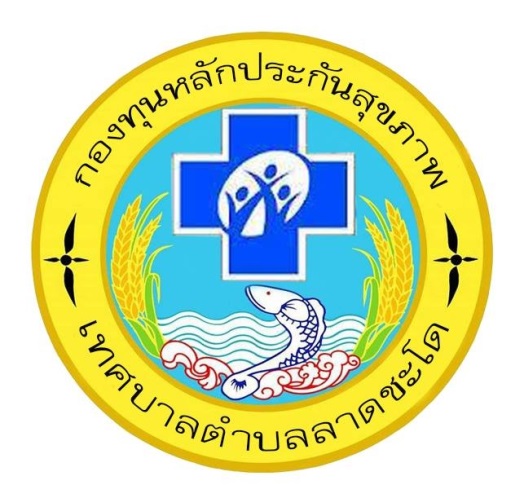 กองทุนหลักประกันสุขภาพ
เทศบาลตำบลลาดชะโด อำเภอผักไห่
จังหวัดพระนครศรีอยุธยา
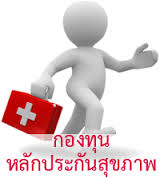 กองทุนหลักประกันสุขภาพ
“กองทุนหลักประกันสุขภาพ” หมายความว่า กองทุนหลักประกันสุขภาพเทศบาลตำบลลาดชะโด เพื่อการสร้างเสริมสุขภาพป้องกันโรค  การฟื้นฟูสมรรถภาพและการรักษาพยาบาลระดับปฐมภูมิเชิงรุก               ที่จำเป็นต่อสุขภาพและดำรงชีวิต
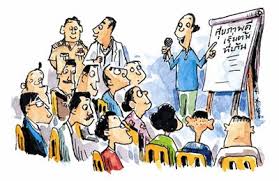 วัตถุประสงค์ของกองทุนหลักประกันสุขภาพ
เงินหรือทรัพย์สินในกองทุนหลักประกันสุขภาพ
1. เงินที่ได้รับจัดสรร แต่ละปีจากกองทุนหลักประกันสุขภาพแห่งชาติ ในส่วนของการสร้างเสริม สุขภาพและป้องกันโรค ตามที่คณะกรรมการหลักประกันสุขภาพแห่งชาติ และสำหรับ ปีงบประมาณ 2557 ได้รับการจัดสรรเป็นเงิน 45 บาท ต่อประชาชนในพื้นที่ 1 คน
2. เงินสมทบจากเงินอุดหนุนหรืองบประมาณที่ได้จากเทศบาลตำบลลาดชะโด
3. เงินสมทบจากชุมชนหรือกองทุนชุมชน ชมรม อื่นๆ ทั้งในพื้นที่และนอกพื้นที่
4. รายได้อื่น ๆ หรือทรัพย์สินที่ได้รับมาในกิจการของกองทุนหลักประกันสุขภาพ
วัตถุประสงค์ของกองทุนหลักประกันสุขภาพ
เงินหรือทรัพย์สินในกองทุนหลักประกันสุขภาพ
องค์กรปกครองส่วนท้องถิ่น ตกลงสมทบเงินเข้ากองทุนหลักประกันสุขภาพ
ไม่น้อยกว่าอัตราร้อยละของเงินที่ได้รับจัดสรรจากกองทุนหลักประกันสุขภาพแห่งชาติ ดังนี้    1. องค์การบริหารส่วนตำบลขนาดเล็ก สมทบเงินไม่น้อยกว่าร้อยละ 30
	2. องค์การบริหารส่วนตำบลขนาดกลาง สมทบเงินไม่น้อยกว่าร้อยละ 40
	3. องค์การบริหารส่วนตำบลขนาดใหญ่หรือเทศบาลตำบล สมทบเงินไม่น้อยกว่าร้อยละ 50
	4. เทศบาลเมืองหรือเทศบาลนครหรือองค์กรปกครองส่วนท้องถิ่นรูปแบบอื่น สมทบเงินไม่น้อยกว่าร้อยละ 60
คณะกรรมการกองทุนหลักประกันสุขภาพ
คณะกรรมการกองทุนหลักประกันสุขภาพ
เทศบาลตำบลลาดชะโด
1. นายกเทศมนตรีเทศบาลตำบลลาดชะโด		เป็นประธานกรรมการ
2. ผู้ทรงคุณวุฒิในพื้นที่ จำนวน 2 คน			เป็นรองประธานกรรมการ
3. สมาชิกสภาเทศบาลตำบลลาดชะโด			เป็นกรรมการ
    ที่สภามอบหมาย จำนวน 2 คน
4. หัวหน้าหน่วยบริการปฐมภูมิในพื้นที่เทศบาล		เป็นกรรมการ
    ตำบลลาดชะโด จำนวน  2 คน
5. อาสาสมัครสาธารณสุขประจำหมู่บ้านเทศบาล	เป็นกรรมการ
    ตำบลลาดชะโดที่คัดเลือกกันเอง จำนวน 2 คน
คณะกรรมการกองทุนหลักประกันสุขภาพ
คณะกรรมการกองทุนหลักประกันสุขภาพ
เทศบาลตำบลลาดชะโด
6. ผู้แทนหมู่บ้านหรือชุมชนที่ประชาชน		เป็นกรรมการ
ในเขตเทศบาลหรือชุมชนคัดเลือกกันเอง
จำนวนไม่เกิน 5 คน
7. ผู้แทนศูนย์ประสานงานหลักประกันสุขภาพ		เป็นกรรมการ
ประชาชนหรือศูนย์รับเรื่องร้องเรียนอิสระในพื้นที่
8. ปลัดเทศบาลตำบลลาดชะโด			เป็นกรรมการและเลขานุการ
หรือเจ้าหน้าที่อื่นที่นายกเทศมนตรีตำบลลาดชะโด
มอบหมาย
คณะกรรมการกองทุนหลักประกันสุขภาพ
คณะกรรมการกองทุนหลักประกันสุขภาพ
เทศบาลตำบลลาดชะโด
9. ผู้อำนวยการหรือหัวหน้ากองสาธารณสุข		      เป็นกรรมการและเลขานุการ
และสิ่งแวดล้อมหรือส่วนสาธารณสุขที่เรียกชื่ออื่นของ
องค์กรปกครองส่วนท้องถิ่นหรือเจ้าที่อื่นที่
ผู้บริหารสูงสุดของเทศบาลตำบลลาดชะโดมอบหมาย
10. สาธารณสุขอำเภอผักไห่ และผู้อำนวยการ		       เป็นที่ปรึกษาคณะกรรมการ
โรงพยาบาลผักไห่
หลักเกณฑ์ในการจ่ายเงินของกองทุนหลักประกันสุขภาพ
1. การจ่ายให้ผู้มีสิทธิรับเงินที่เป็นหน่วยบริหาร สถานบริการ หน่วยงาน
สาธารณสุข หรือ หน่วยงานอื่นๆ ให้หัวหน้าของหน่วยบริการ สถานบริการ
หน่วยงานสาธารณสุข หรือหน่วยงานอื่นนั้นเป็นผู้รับเงิน
2. การจ่ายเงินให้ผู้มีสิทธิรับเงินที่เป็นกลุ่มหรือองค์กรประชาชน ให้ผู้แทนที่ได้รับมอบหมายจากกลุ่มหรือองค์กรประชาชน ไม่น้อยกว่า 2 คนขึ้นไปเป็นผู้รับเงิน
2. การจ่ายเงินกองทุนหลักประกันสุขภาพ ต้องมีหลักฐานการจ่ายเป็นใบเสร็จรับเงิน ใบสำคัญ
รับเงินหรือหลักฐานการนำเงินเข้าบัญชีเงินฝากที่ธนาคารของผู้มีสิทธิรับเงินหรือหลักฐานการรับเงินอย่างอื่นตามที่คณะกรรมการกองทุนกำหนด เก็บไว้ให้ตรวจสอบพร้อมแนบสำเนาบัตรประจำตัวประชาชนของผู้มีสิทธิรับเงินทุกครั้งเมื่อมีการจ่ายเงิน
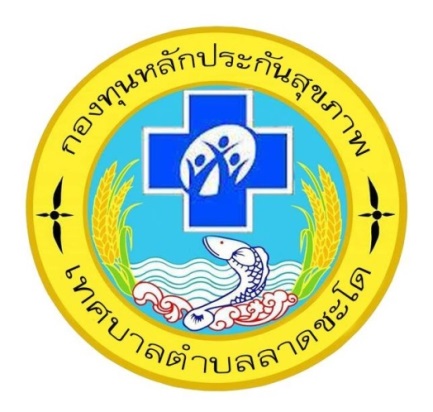 กองทุนหลักประกันสุขภาพ
เทศบาลตำบลลาดชะโด อำเภอผักไห่
จังหวัดพระนครศรีอยุธยา
ปีงบประมาณ 2559
ด้านการเงิน  ปีงบประมาณ 2559
สำนักงานหลักประกันสุขภาพ เขต 4 สระบุรี โอนเงินสนับสนุนให้ กองทุนหลักประกันสุขภาพเทศบาลตำบลลาดชะโด		373,995   บาท
เทศบาลตำบลลาดชะโดสมทบเงินเข้ากองทุนฯ		187,000   บาท
			รวม				560,995  บาท

สนับสนุนโครงการปีงบประมาณ 2559  13 โครงการ
						          546,535  บาท
แผนงาน / โครงการ ปีงบประมาณ 2559
1. โครงการชาวลาดชะโดใส่ใจสุขภาพ พัฒนาศักยภาพผู้ดูแลผู้สูงอายุ (หลักสูตร 70 ชั่วโมง)
หน่วยงานรับผิดชอบ  กลุ่มอาสาสมัครสาธารณสุขตำบลหนองน้ำใหญ่
งบประมาณขอรับการสนับสนุน    58,450 บาท
สถานที่ดำเนินการ  โรงพยาบาลส่งเสริมสุขภาพตำบลหนองน้ำใหญ่
2. โครงการป้องกันและควบคุมโรคมะเร็งปากมดลูกและมะเร็งเต้านม
หน่วยงานรับผิดชอบ  กลุ่มอาสาสมัครสาธารณสุขตำบลหนองน้ำใหญ่
งบประมาณขอรับการสนับสนุน    15,150 บาท
สถานที่ดำเนินการ  โรงพยาบาลส่งเสริมสุขภาพตำบลหนองน้ำใหญ่
แผนงาน / โครงการ ปีงบประมาณ 2559
3. โครงการคัดกรองและปรับเปลี่ยนพฤติกรรมความเสี่ยงและหลีกเลี่ยงโรคเบาหวานและ
ความดันโลหิตสูง (ผู้เข้ารับการอบรม จำนวน 100 คน)
หน่วยงานรับผิดชอบ  กลุ่มอาสาสมัครสาธารณสุขตำบลหนองน้ำใหญ่
งบประมาณขอรับการสนับสนุน    33,550 บาท
สถานที่ดำเนินการ  โรงพยาบาลส่งเสริมสุขภาพตำบลหนองน้ำใหญ่
4. โครงการโรงเรียนส่งเสริมสุขภาพเด็กไทยทำได้ (ผู้เข้ารับการอบรม จำนวน 100 คน)
หน่วยงานรับผิดชอบ  กลุ่มอาสาสมัครสาธารณสุขตำบลหนองน้ำใหญ่
งบประมาณขอรับการสนับสนุน    17,095 บาท
สถานที่ดำเนินการ  โรงพยาบาลส่งเสริมสุขภาพตำบลหนองน้ำใหญ่
แผนงาน / โครงการ ปีงบประมาณ 2559
5. โครงการการเร่งรัดการติดตามความครอบคลุมของการให้วัคซีน 0-5 ปี
   (ผู้เข้ารับการอบรม จำนวน 100 คน)
หน่วยงานรับผิดชอบ  กลุ่มอาสาสมัครสาธารณสุขตำบลหนองน้ำใหญ่
งบประมาณขอรับการสนับสนุน    15,150 บาท
สถานที่ดำเนินการ  โรงพยาบาลส่งเสริมสุขภาพตำบลหนองน้ำใหญ่
6. โครงการเกษตรกรปลอดโรคผู้บริโภคปลอดภัย (ผู้เข้ารับการอบรม จำนวน 100 คน)
หน่วยงานรับผิดชอบ  กลุ่มอาสาสมัครสาธารณสุขตำบลหนองน้ำใหญ่
งบประมาณขอรับการสนับสนุน    18,090 บาท
สถานที่ดำเนินการ  โรงพยาบาลส่งเสริมสุขภาพตำบลหนองน้ำใหญ่
แผนงาน / โครงการ ปีงบประมาณ 2559
7. โครงการการดูแลสุขภาพภาวะข้อเข่าเสื่อมแก่ผู้สูงอายุ (ผู้เข้ารับการอบรม จำนวน 100 คน)
หน่วยงานรับผิดชอบ  กลุ่มผู้สูงอายุตำบลหนองน้ำใหญ่
งบประมาณขอรับการสนับสนุน    15,550 บาท
สถานที่ดำเนินการ  โรงพยาบาลส่งเสริมสุขภาพตำบลหนองน้ำใหญ่
8. โครงการการดูแลสุขภาพจิตแก่ผู้สูงอายุ (ผู้เข้ารับการอบรม จำนวน 100 คน)
หน่วยงานรับผิดชอบ  กลุ่มผู้สูงอายุตำบลหนองน้ำใหญ่
งบประมาณขอรับการสนับสนุน    15,550 บาท
สถานที่ดำเนินการ  โรงพยาบาลส่งเสริมสุขภาพตำบลหนองน้ำใหญ่
แผนงาน / โครงการ ปีงบประมาณ 2559
9. โครงการป้องกันและควบคุมโรคไข้เลือดออกในชุมชนตำบลหนองน้ำใหญ่
หน่วยงานรับผิดชอบ  กลุ่มอาสาสมัครสาธารณสุขตำบลหนองน้ำใหญ่
งบประมาณขอรับการสนับสนุน    99,850 บาท
	- ค่าทรายกำจัดลูกน้ำยุงลาย				เป็นเงิน  96,000 บาท
	- ค่าน้ำยากำจัดลูกน้ำยุงลาย				เป็นเงิน  19,600 บาท
	- ค่าป้ายโครงการ					เป็นเงิน	    300 บาท
	- ค่าป้ายความรู้โรคไข้เลือดออก			เป็นเงิน    1,350 บาท
	- ค่าจ้างเหมาคนพ่นหมอกควัน (4 คน X 200 บาท 12 วัน X 1 รอบ)
							เป็นเงิน      9,600 บาท
แผนงาน / โครงการ ปีงบประมาณ 2559
10. โครงการป้องกันและควบคุมโรคไข้เลือดออกในชุมชนตำบลจักราช
หน่วยงานรับผิดชอบ  กลุ่มอาสาสมัครสาธารณสุขตำบลจักราช
งบประมาณขอรับการสนับสนุน    99,450 บาท
	- ค่าทรายกำจัดลูกน้ำยุงลาย				เป็นเงิน  78,200 บาท
	- ค่าน้ำยากำจัดลูกน้ำยุงลาย				เป็นเงิน  14,000 บาท
	- ค่าป้ายโครงการ					เป็นเงิน	    300 บาท
	- ค่าป้ายความรู้โรคไข้เลือดออก			เป็นเงิน    1,350 บาท
	- ค่าจ้างเหมาคนพ่นหมอกควัน (4 คน X 200 บาท 7 วัน X 1 รอบ)
							เป็นเงิน      5,600 บาท
แผนงาน / โครงการ ปีงบประมาณ 2559
11. โครงการตรวจคัดกรองแก้ไขปัญหาทางด้านสายตาผู้สูงอายุในชุมชนตำบลหนองน้ำใหญ่
หน่วยงานรับผิดชอบ  กลุ่มประธานชุมชนตำบลหนองน้ำใหญ่
งบประมาณขอรับการสนับสนุน    86,800 บาท
สถานที่ดำเนินการ	  เทศบาลตำบลลาดชะโด
- ค่าตรวจคัดกรองสายตาด้วยระบบคอมพิวเตอร์			
กรอบแว่นตาพร้อมเลนส์ สายตาสั้น สายตายาว สายตาเอียง  200 อัน  	    เป็นเงิน  40,000 บาท
- ค่าบริการตรวจคัดกรองสายตาและประกอบแว่นตาโดยช่างเทคนิค  200 อัน     เป็นเงิน   20,000 บาท
- ค่าจักษุแพทย์รับรองผลการตรวจสายตา	200 อัน			    เป็นเงิน   14,000 บาท
- กล่องใส่แว่นตาพร้อมสกรีนชื่อโครงการ หน่วยงาน และผ้าเช็ดเลนส์	    เป็นเงิน    10,000 บาท
ค่าน้ำดื่มและน้ำแข็ง				เป็นเงิน   2,400  บาท
ค่าป้ายโครงการ 					เป็นเงิน      400  บาท
แผนงาน / โครงการ ปีงบประมาณ 2559
12. โครงการตรวจคัดกรองแก้ไขปัญหาทางด้านสายตาผู้สูงอายุในชุมชนตำบลจักราช
หน่วยงานรับผิดชอบ  กลุ่มประธานชุมชนตำบลจักราช
งบประมาณขอรับการสนับสนุน    44,800 บาท
สถานที่ดำเนินการ	  เทศบาลตำบลลาดชะโด
- ค่าตรวจคัดกรองสายตาด้วยระบบคอมพิวเตอร์			
กรอบแว่นตาพร้อมเลนส์ สายตาสั้น สายตายาว สายตาเอียง  100 อัน  	    เป็นเงิน  20,000 บาท
- ค่าบริการตรวจคัดกรองสายตาและประกอบแว่นตาโดยช่างเทคนิค  100 อัน     เป็นเงิน   10,000 บาท
- ค่าจักษุแพทย์รับรองผลการตรวจสายตา	100 อัน			    เป็นเงิน    7,000 บาท
- กล่องใส่แว่นตาพร้อมสกรีนชื่อโครงการ หน่วยงาน และผ้าเช็ดเลนส์	    เป็นเงิน    5,000 บาท
ค่าน้ำดื่มและน้ำแข็ง				เป็นเงิน   2,400  บาท
ค่าป้ายโครงการ 					เป็นเงิน      400  บาท
แผนงาน / โครงการ ปีงบประมาณ 2559
13. โครงการส่งเสริมการแก้ไขปัญหาสารเสพติดในสถานศึกษา
หน่วยงานรับผิดชอบ  โรงเรียนลาดชะโดสามัคคี
งบประมาณขอรับการสนับสนุน    27,050บาท
สถานที่ดำเนินการ  ห้องประชุมโรงเรียนลาดชะโดสามัคคี